Your do now task: recall questions
List six key features of a Greek Myth.

Number 1 might be ‘it must teach us a lesson’.
1. List four negative things that Pandora inflicted upon society by opening the box.
2. Why was Pandora created?
3. What was Prometheus’ punishment inflicted on him by Zeus?
Tip: always answer your recall questions in FULL sentences
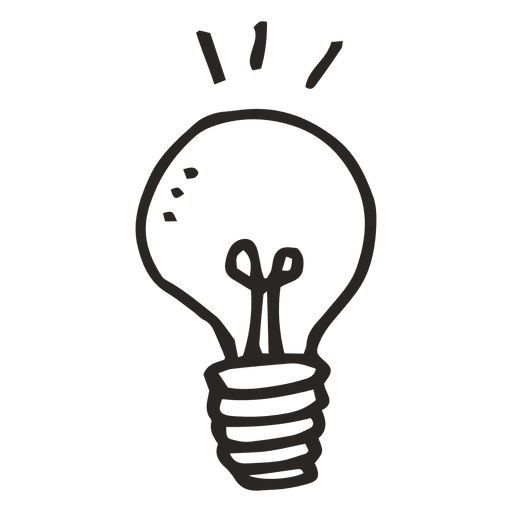 Your task:
Your myth:
Must teach the reader about something in the world, e.g. explaining the weather, or explaining sickness etc.
Must invent a character
Must have Zeus + two other Greek Gods.
Must teach the reader a lesson
Must be set on Mount Olympus
Must be at least 400 words long.
Next lesson you will be writing a Greek myth of your own. 
In today’s lesson you must plan the myth in great detail.
1
3
2
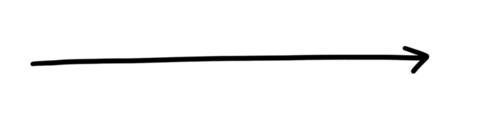 4
6
5
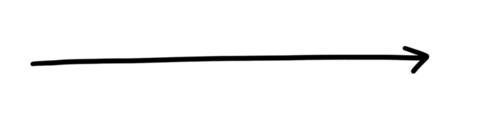 [Speaker Notes: This one goes first!]
[Speaker Notes: Worksheet for students on next slide. These take longer than you think they will!]
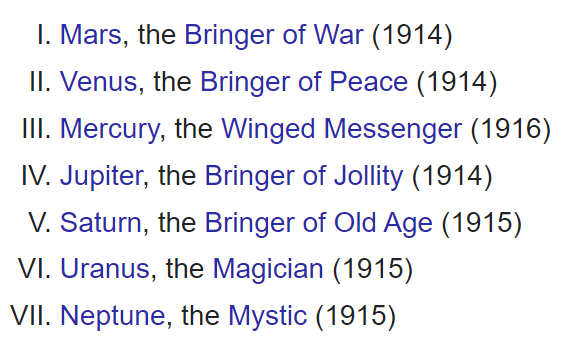 Your final task:
Next lesson you will be writing a Greek myth of your own. 
In today’s lesson you must plan the myth in great detail.
Storyboard:
Draw and caption six key events that are going to happen in your Greek myth. They must be in chronological order!